Welcome to Health Sciences!
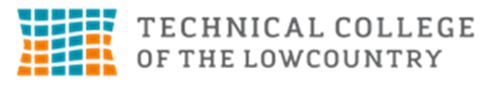 TCL Health Sciences Programs
Nursing
Radiologic Technology
Physical Therapist Assistant
Surgical Technology
Medical Assisting
Massage Therapy
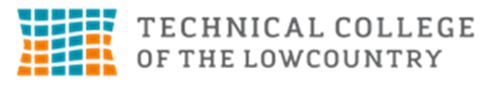 Health Sciences Advisor
Cindy Mooney
cmooney@tcl.edu
843-525-8326
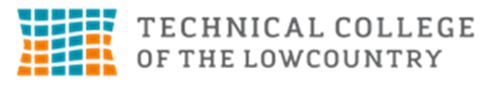 Nursing Program

Program Director: Vandy Amason, MSN, RN, CMSRN
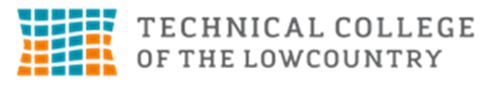 Accredited:
Accreditation Commission for Education in Nursing (ACEN)
Fall and Spring Entry
Accepts up to 40 students in Fall & up to 40 students in Spring
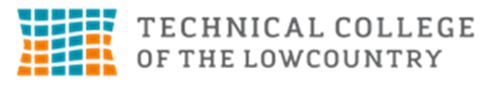 PN Option (Fall only start)
Diploma 
3 semesters
42 credits
Eligible for NCLEX-PN exam (LPN)
RN Option (Fall & Spring start)
Associate Degree
4 semesters
68 credits
Eligible for NCLEX-RN exam (RN)

LPN-ADN (Fall & Spring start)
Enter 2nd year, first semester
Complete in 2 semesters
Eligible for NCLEX-RN exam (RN)
3 Different Options
Multi entry/Multi exit Program
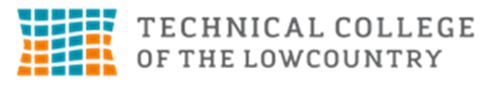 Radiologic Technology

Program Director: Erika Johnson, BS, R.T. (R) (ARRT)
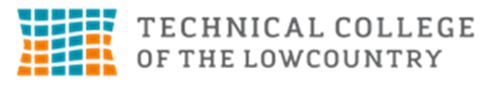 Accredited:
Joint Review Committee on Education in Radiologic Technology (JRCERT)
Fall entry only
Associate Degree
6 semesters 
Accepts 14-16 students
Eligible for national registry exam to obtain RT (R).
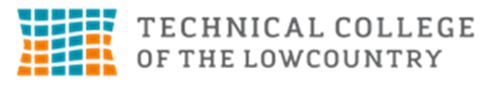 Physical Therapist Assistant 

Program Director: Dr. Kara Santana PT, DPT
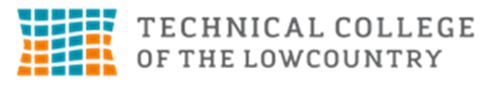 Accredited:
Commission on Accreditation in Physical Therapy Education (CAPTE)
Fall entry only
Associate Degree
5 semesters
Accepts 16 students
Eligible to sit for National Physical Therapy Examination (NPTE) and State Licensure
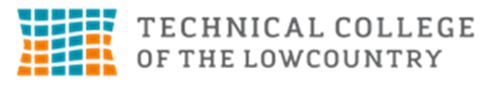 Surgical Technology

Program Director: Dawn Walz
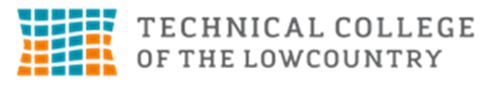 Accredited:
Commission on Accreditation of Allied Health Education Programs (CAAHEP)
Fall entry only
Associate Degree
5 semesters 
Accepts 12-15  students
Eligible for national certification exam
CST (Certified Surgical Technologist)
CSPDT (Certified Sterile Processing and Distribution Technician)
Medical Assisting

Program Director: Jaclyn Valenti, RMA, AS, BA, MEd.
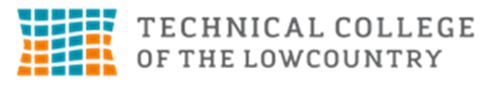 Accredited: 
Southern Association of Colleges and Schools  (SACS)
Fall entry
Certificate
3 Semesters (Fall, Spring, Summer)
Accepts 15 students
Eligible for the Registered Medical Assistant Exam (RMA) for certification
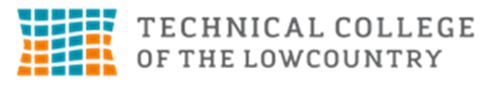 Massage Therapy

Program Director: Denise Van Nostran, LMT, BCTMB, BM, MM
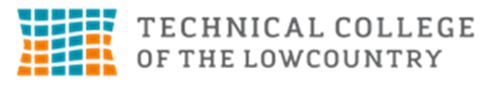 Accredited: 
Commission for Massage Therapy Accreditation (COMTA)
Fall entry only
Certificate program
3 semesters (Fall, Spring, Summer)
Accepts 
16 students (day)   
Graduates complete Massage and Bodywork Licensing Exam (MBLEX), leading to Licensed Massage Therapist (LMT)
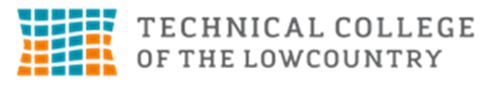 Which Programs need the TEAS test? 
Nursing
Radiology Technology (optional)
Physical Therapist Assistant (optional)
Surgical Technology (optional)
What is the TEAS test?
Tests English, Math, Reading, and Science skills
How long are the TEAS scores good for?
3 years at TCL
How many times can you take the TEAS test?
3 times in a 12-month period
How long does the TEAS test take?
Takes about 3 ½ hours to complete
Where do I take the TEAS test?
Beaufort Campus
Testing Center in Building 2
Is there a study guide?
At the TCL bookstore
TEAS study guide
(Prices subject to change at anytime) 
How much does the TEAS test cost?
$70 in person
(Prices subject to change at anytime)
TEASFAQ’S
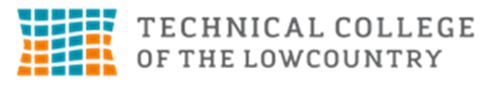 How long are the Achieve 3000 scores good for?
3 years at TCL
What is the score that is needed for program entry:
1300 score
Where do I take the Achieve 3000 assessment? 
Beaufort Campus
How much does the Achieve 3000 assessment cost?
It is a free assessment.
Which Programs need the Achieve 3000 assessment? 
Nursing
What is the Achieve 3000 assessment? 
Reading & Writing Comprehension 
How many times can you take the Achieve 3000 assessment?
It is not a pass/fail assessment
You will work through the program to increase your score
Scores update the first of every month
Achieve 3000FAQ’S
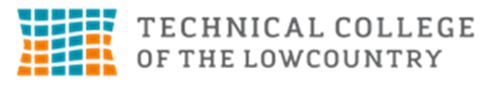 TCL Accreditation
Southern Association of Colleges and Schools (SACS) 
Are there expirations on courses?
Math and Science courses have a 5-year expiration
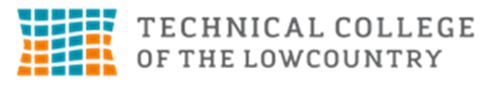 How do I get started?
Apply to TCL at www.tcl.edu 
Request ALL official transcripts be sent to TCL Admissions office 
College and High School or GED
Meet with Health Science Navigator, then Health Science Advisor
Take entrance exams (Achieve 3000 & TEAS Test), if needed, per program requirements
Apply by published deadlines
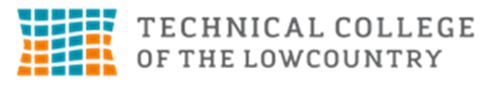